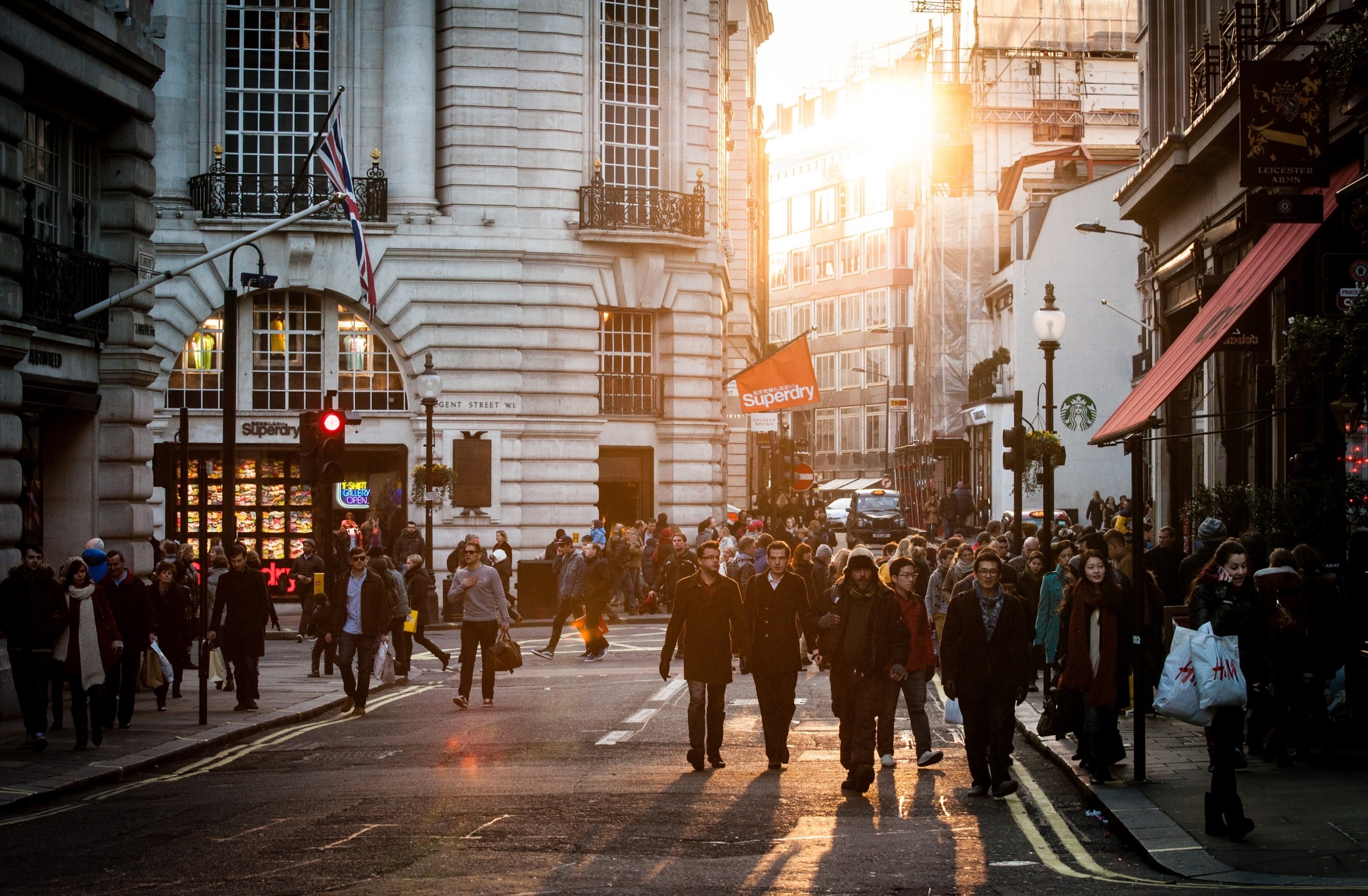 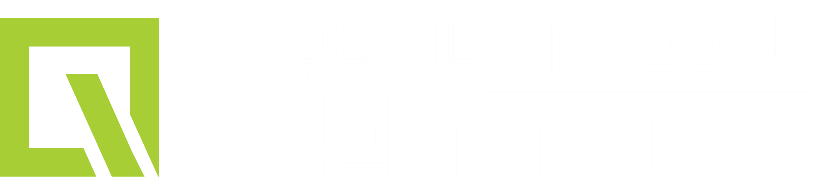 Chemie
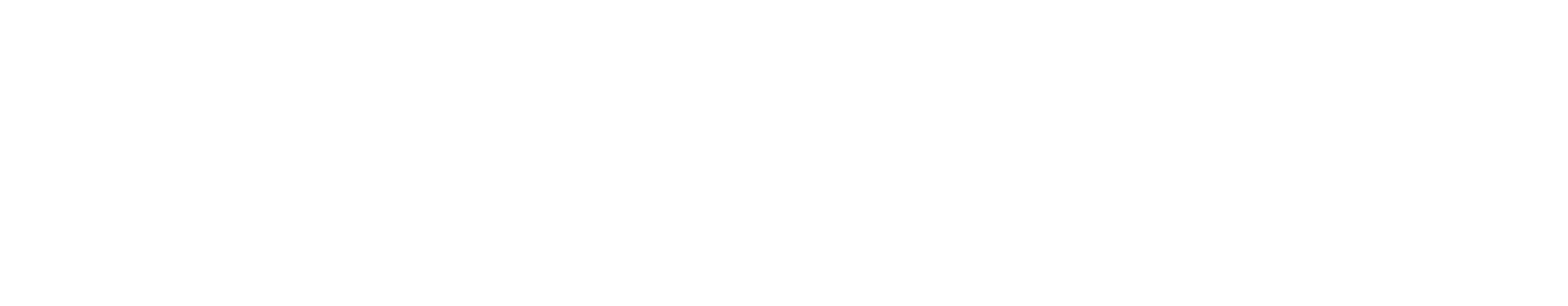 Bc. Medek Petr
Obsah
Chemie 		1.ročník
2
Opakování
Jaké jsou vlastnosti látek?
Jaká máme skupenství?
Z čeho je atom?
Jaké jsou částice v jádře?
Co je valenční vrstva?
Chemie 		1.ročník
3
Kvantová čísla
Hlavní kvantové číslo – n  celková energie (1, 2, 3, 4, …)Vedlejší kvantové číslo – l  hybnost (s, p, d, f, g, h)
Magnetické kvantové číslo – m  orientace orbitalu (0,+-1, +-2)
Spinové kvantové číslo – s  rotace elektronu (+- ½)
Chemie 		1.ročník
4
Elektronová konfigurace
1.Výstavbový princip
Orbitaly s nižší energií se zaplňují elektrony dříve než orbitaly s energií vyšší.
Pravidla:
3. Hundovo pravidlo
2. Pauliho vylučovací princip
V orbitalu mohou být maximálně dva elektrony s opačným spinem, které vytvářejí elektronový pár.
V degenerovaných orbitalech vznikají elektronové páry teprve po obsazení každého orbitalu jedním elektronem. Nespárované elektrony v degenerovaných orbitalech mají stejný spin.
Orbital?
Spin?
Degenerovaný?
Chemie 		1.ročník
5
1		2
B
He
Procvičování:
5		6
3		4
C
O
N
H
9		10
7		8
Fe
Cl
K
Ne
Chemie 		1.ročník
Proč?
Vazba






Elektronový oktet
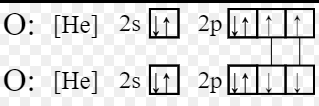 Chemie 		1.ročník
7
Cvičení
Voda
Oxid uhličitý
Oxid uhelnatý
Chlorid sodný
Sulfid hořečnatý
Chemie 		1.ročník
8
Typy vazeb:
Kovalentní – donor-akceptorová
Kovová
Iontová
9
Cvičení
Voda
Oxid uhličitý
Oxid uhelnatý
Chlorid sodný
Sulfid hořečnatý
10